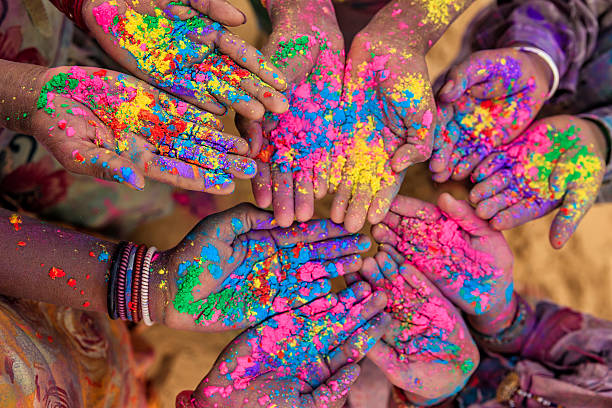 OVERVIEW OF            THE GEC – JM PREFERENCES
Ernesto Cavassa sj 
 Belén Romá
VIDEO  TO LAUNCH GEC (12/9/2019)
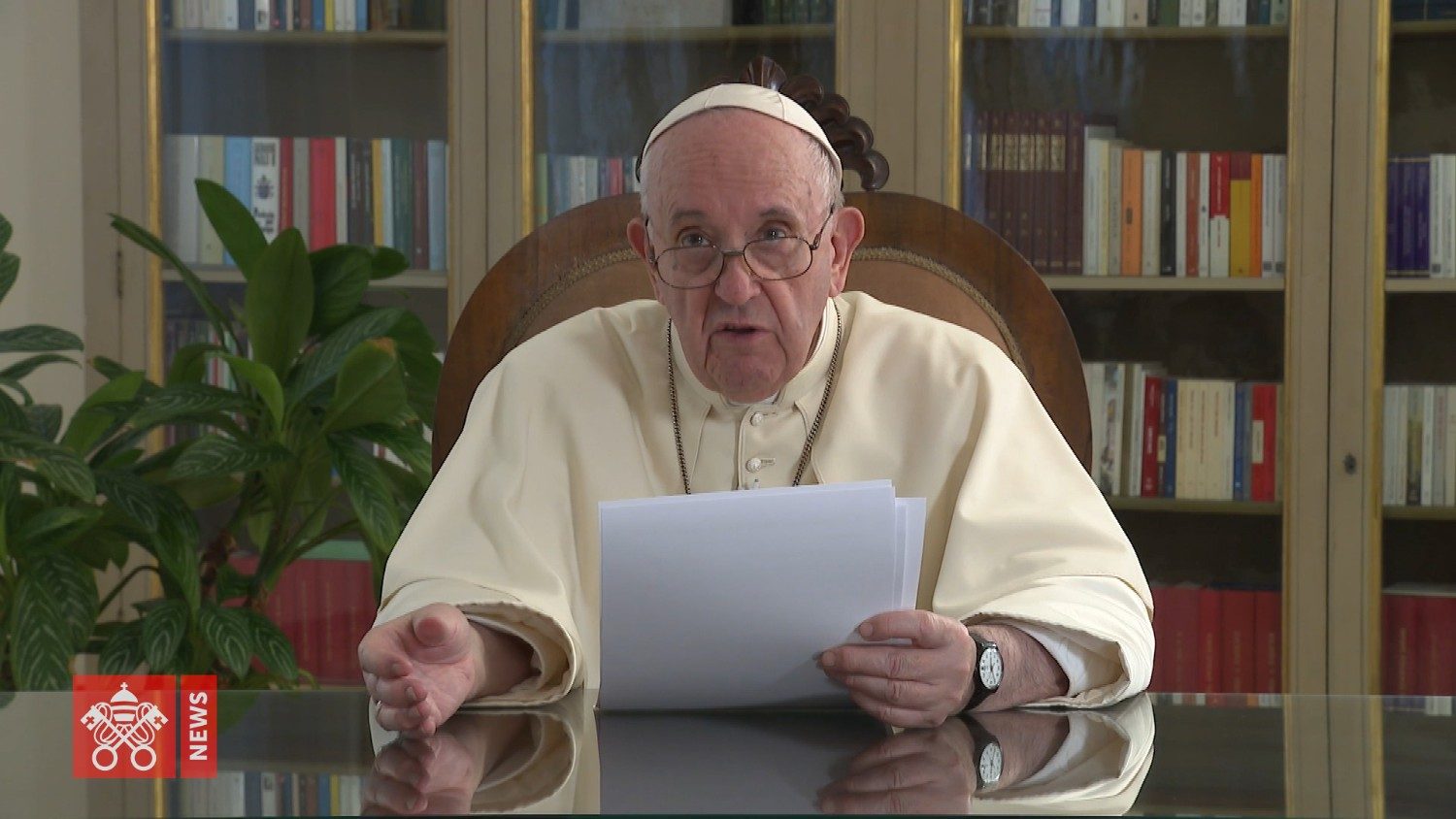 THE PACT: WHAT IT IS AND WHAT IT IS NOT
“For there to be a compact, in fact, there must be two or more people who choose to commit to a common cause.                        A compact implies choosing to put our strengths at 
the service of the same project, albeit maintaining our mutual differences. A compact implies the ability to see others who are different from us as our travelling companions,                          and not as a threat to our identity”
The Pope does NOT does not suggest educational initiatives, nor does he invite us to develop a new programme.                     He focuses on a pact or, as he puts it, on an EDUCATIONAL ALLIANCE.

What a pact IS (IL)
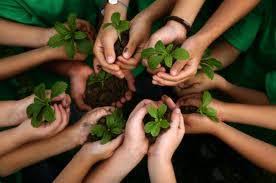 IS THIS INITIATIVE NECESSARY?
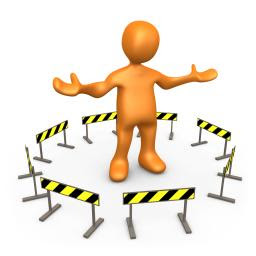 It is necessary because of the limitations of schools and, in particular, of 
Catholic schools.
The Catholic School
Source: Juan Antonio Ojeda Ortiz, fsc.
Not only is it necessary it is URGENT
URGENT NEED TO CHANGE EDUCATION…
Dehumanised education and society
Outdated education
Reproducing, not transforming
Fragmented and competitive schools
Focus is on the teacher, memorising, imposing
Anchored in the past
Unable to put knowledge into practice
Renew with Passion
Rethink
Reinvent
Reimagine

Catholic Education
Teaching IS NOT EDUCATING
Source: Juan Antonio Ojeda Ortiz, fsc.
ANTECEDENTSThe Pope has been saying it (see IL)
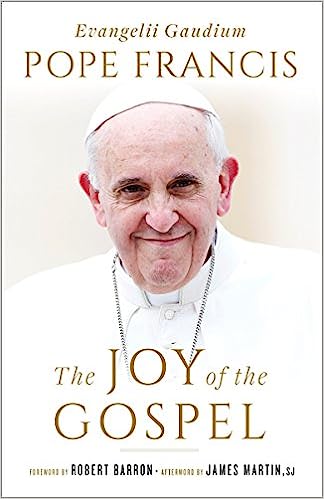 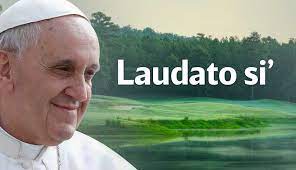 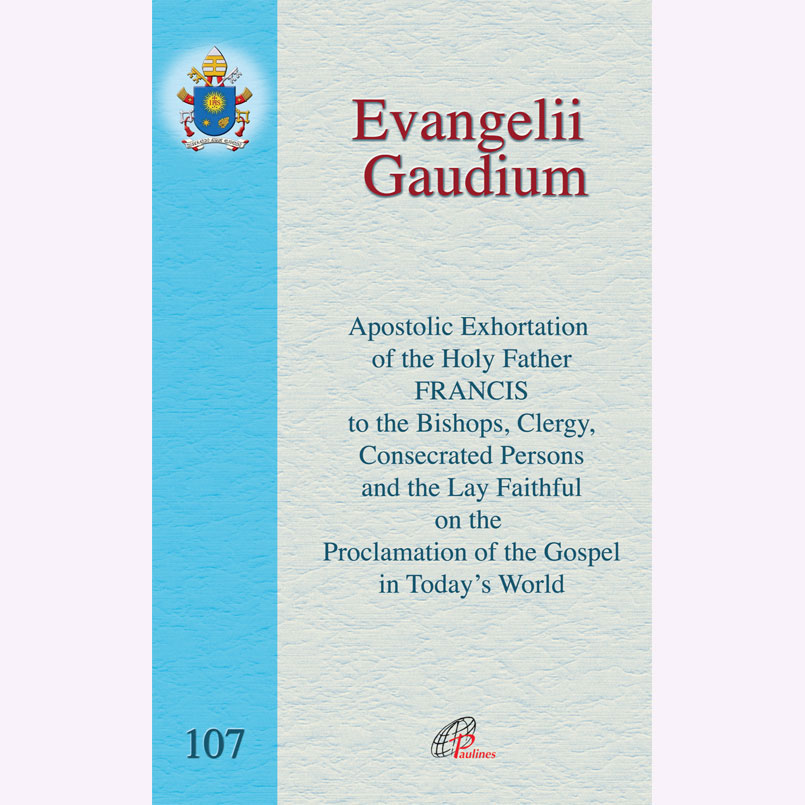 ANTECEDENTSEVANGELII GAUDIUM
EG: The Pope invites the entire Church to adopt a constant “going out”, missionary approach in all its activities.
ANTECEDENTS: LAUDATO SI
LS: In the encyclical Laudato sí, Pope Francis reminds us that “Our efforts at education will be inadequate and ineffectual unless we strive to promote a new way of thinking about human beings, life, society and our relationship with nature”   (no. 215).
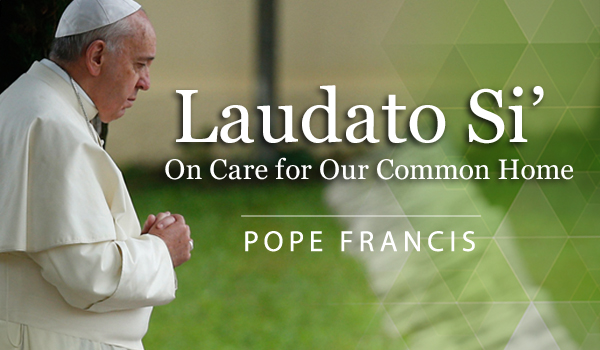 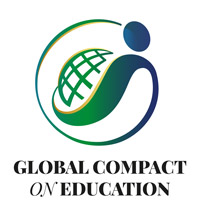 LOGO
The stylized drawing of a world, embraced by a human figure.
COLOURS
GREEN, because it recalls nature, growth, renewal and also hope, the possibility of "sowing" prophetic dreams.
BLUE, to remind us of our spiritual dimension, and also what we would like to contribute to achieving: Peace. 
GOLD, to represent the light, the sacred. For every covenant, every covenant for the common good, for the good of humanity, has something sacred in it.
FORMS
At the centre of the world, there is the human person who carries out an action of care and protection of the world, of the Common Home that has been entrusted to them.
The line of the circle symbolizes that macrocosm that is God, and expresses the beginning and the end of everything: being, totality.
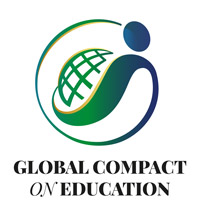 WE ARE GOING TO EXAMINE THE INSTRUMENTUM LABORIS DRAWN UP BY THE CONGREGATION FOR CATHOLIC EDUCATION
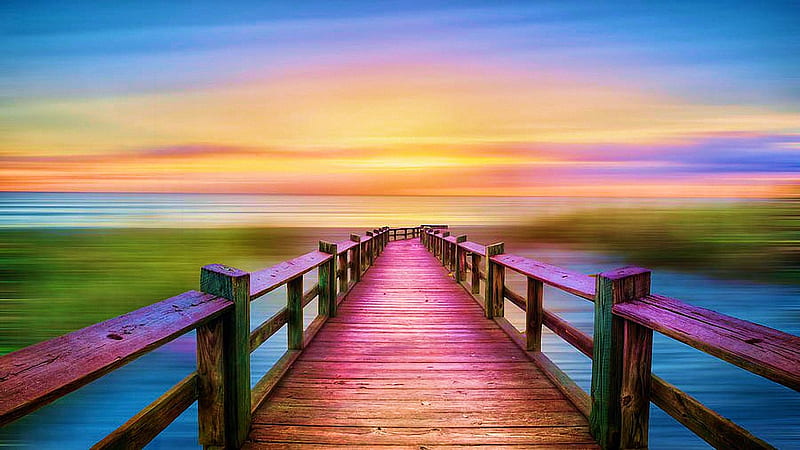 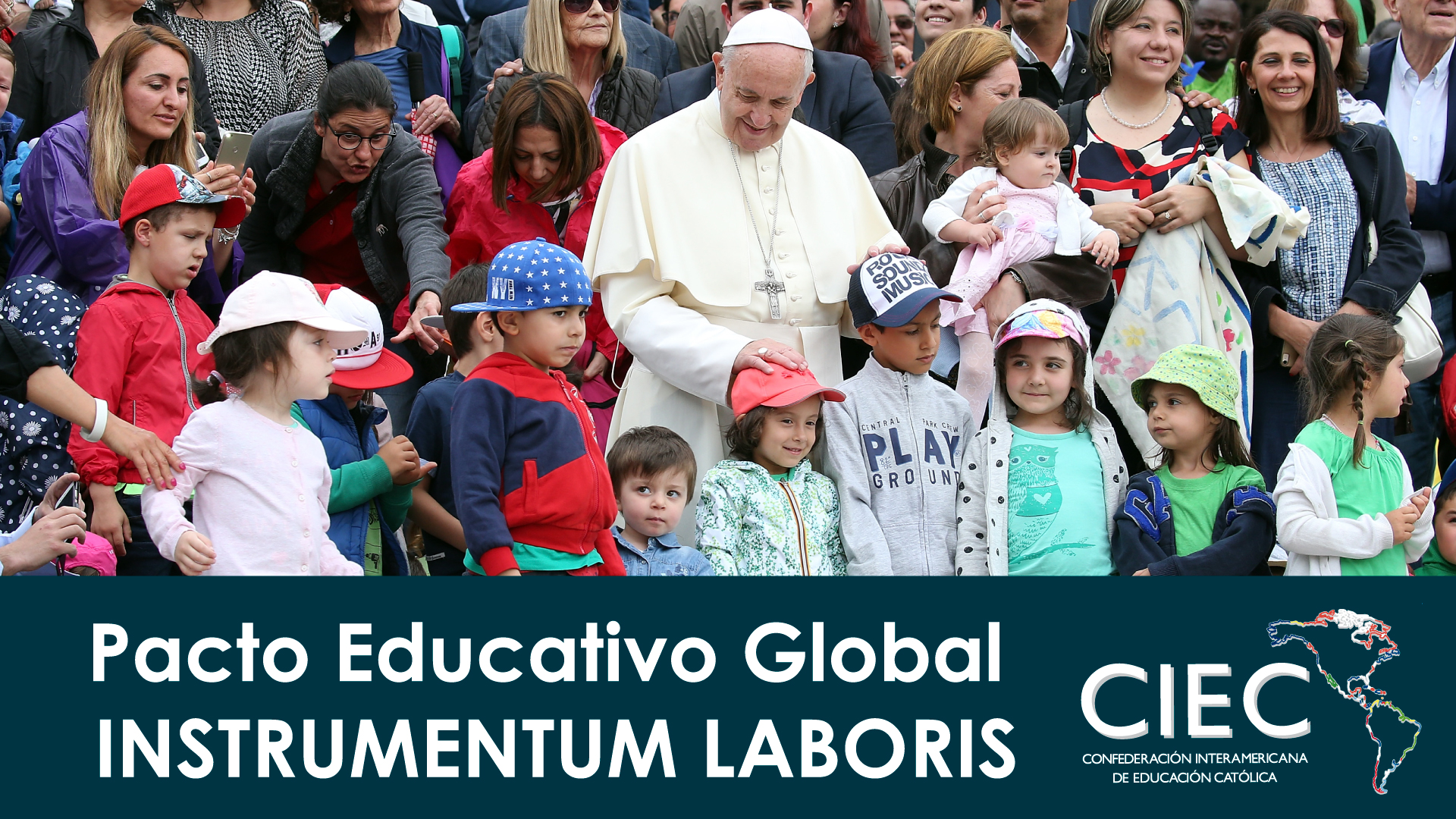 Global Compact on Education 
INSTRUMENTUM LABORIS
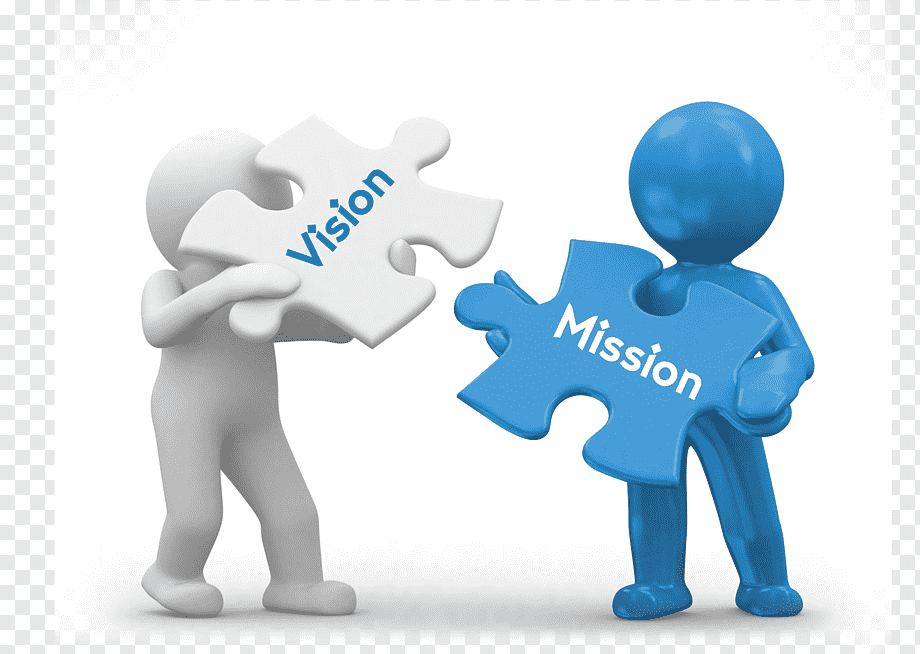 1
Value diversity
Vision: 1. Unity in Difference
2
Educational practice: dialogical exercise
3
Role of dialogue for religions and politics
1
The importance of the relationship
Vision: 2. Relationship at the Centre
2
Educational relationship: key. A fruitful education is defined by the quality of the teacher-pupil relationship
3
The person is at the centre
Take responsibility for the specific situation of each individual
4
1
Central ideal for working with young people
Vision: 3. The World can Change
2
Listen to the cry of young people
3
Run the risk of encountering the other
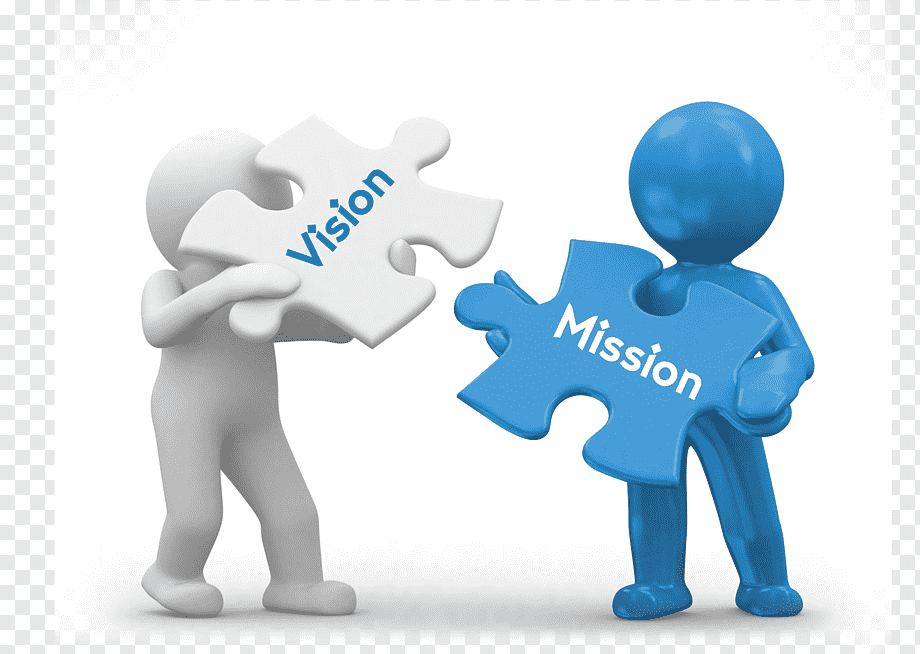 1
The “village of education”
Mission:  1. Education and Society
2
Triple courage
3
Call to create “ecological citizenship”
1
Give our energy to prioritising education; it’s the best investment
Mission: 2. Tomorrow Demands the Best we have Today
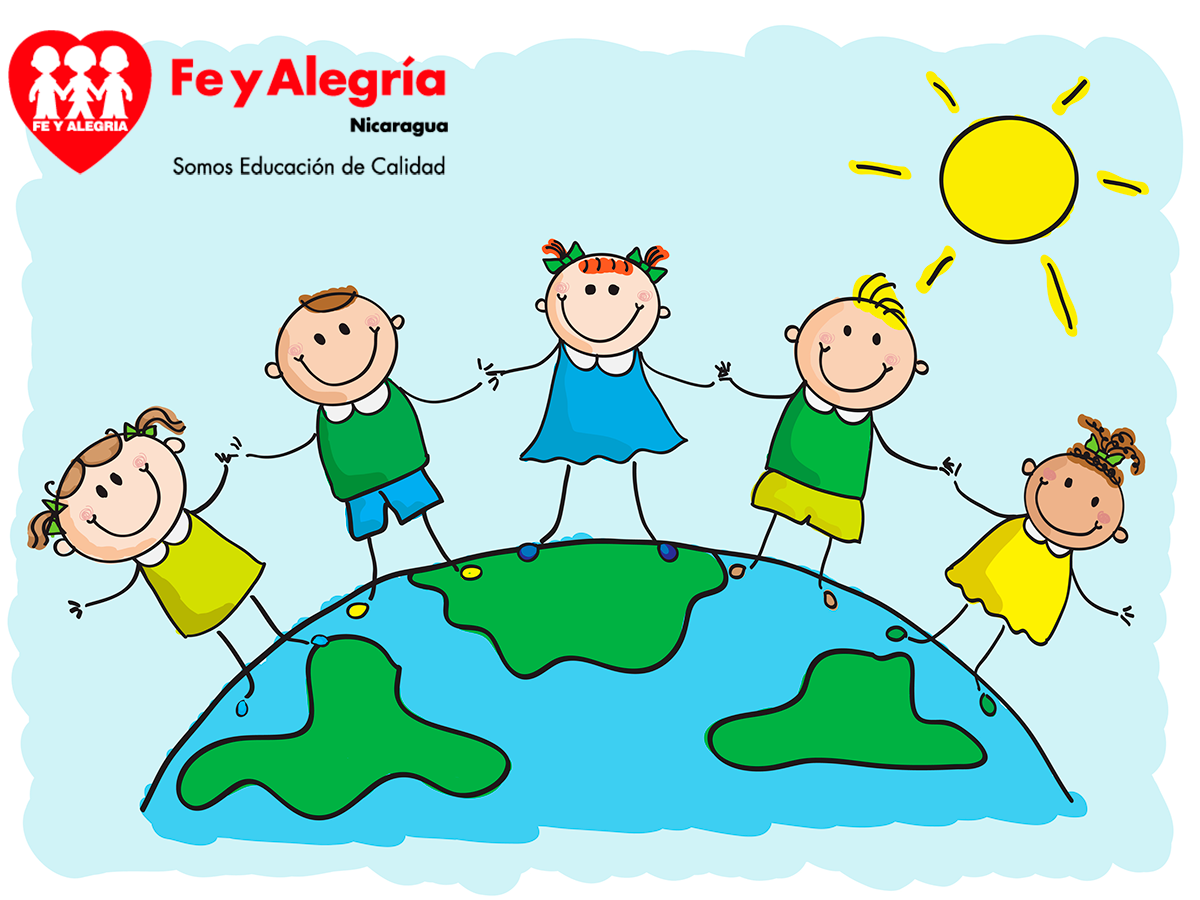 1
Education forms people to serve others
Mission: 3. Educating to Serve, Educating is to Serve
2
“The true service of education is education to service”
3
Educational research and service learning
Hannah Arendt
4
Context
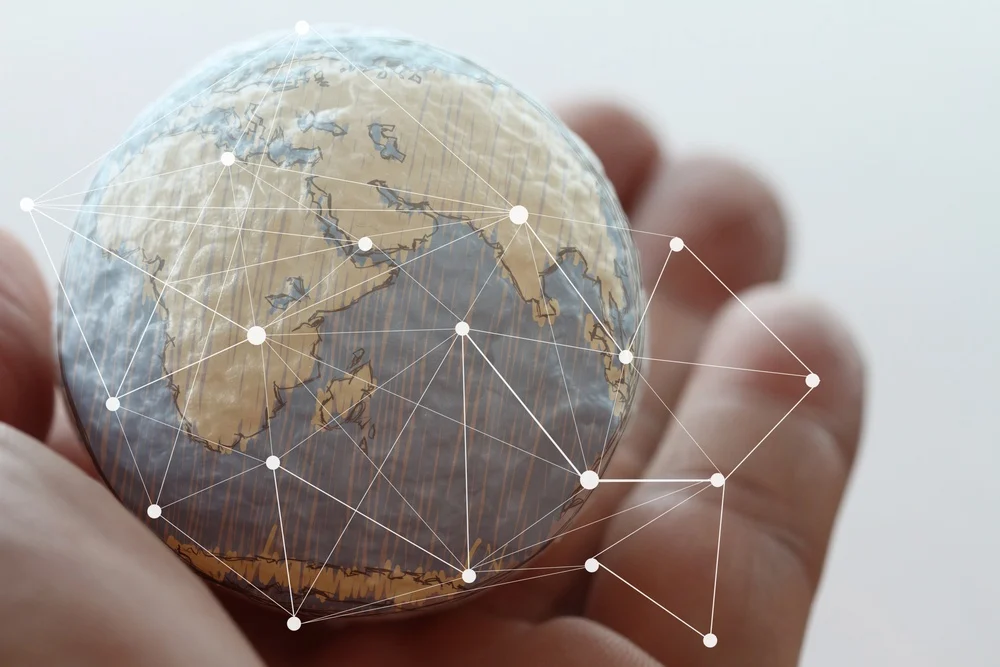 1
Anthropological transformation
1. The Breakdown of Intergenerational Solidarity
2
“Egolatry” or “worship of the self”
3
“Together” is the word that saves all and achieves all
1
Contrast between both: technology moves faster (e.g. AI)
2. Educational and Technological Times
2
Altering human relationships
3
Denouncing is not enough, discernment is needed
1
“Psychological disaggregation”
3. “E-ducating” the Question
2
Wealth of stimuli, dearth of interiority
3
“It is necessary to focus today on educating the questions of our youth, which are a priority compared to providing answers.”
Revive religious awareness
4
1
Fragmentation of identity
4. Rebuilding Our Identity
2
"It is therefore necessary to form individuals who can rebuild the broken connection with our memory and our hope in the future: young people who, aware of their roots and open to newness, know how to rebuild a more peaceful con-temporary identity.”
1
Relationship human being - nature
5. The Environmental Crisis as a Relational Crisis
2
“Hence, of course, the need for an integral ecological education”
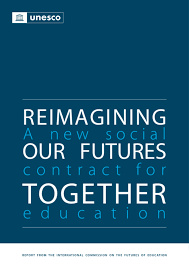 UNESCO Reimagining our Futures TogetherA new social contract for education (2021)
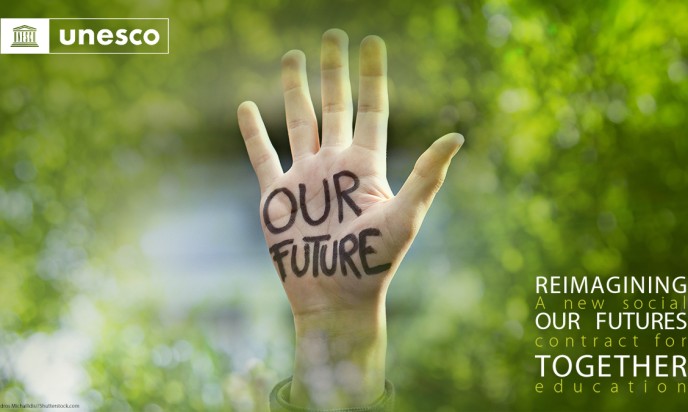 “To shape peaceful, just, and sustainable futures, education itself must be transformed.”
Conclusion: “Forging a new social contract for education is a critical step towards reimagining our futures together.”
“Reimagining means working together to create futures that are shared and interdependent.”
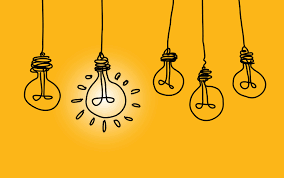 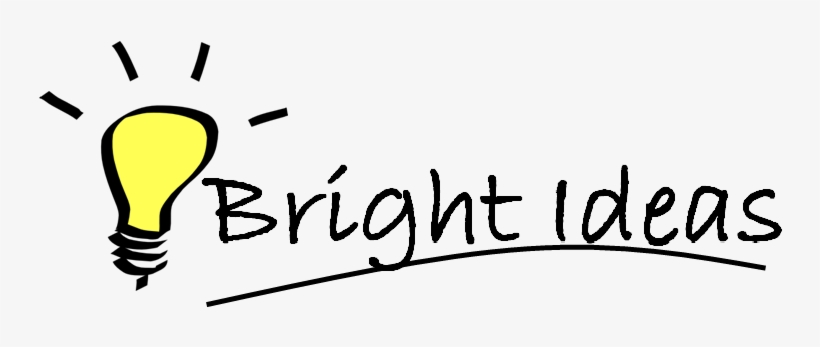 a.
Guarantee the right to life-long, quality education for all
1. Fundamental Principles
b.
Highlight education as a public and common good
4
1
Pedagogy based on collaboration and solidarity
Schools that are inclusive, promote fairness and adopt an integral approach
2. Proposals to renew education:
2
Learning that is ecological, intercultural and interdisciplinary
5
Life-long learning and in all cultural contexts
3
Teachers who are producers of knowledge and agents of social transformation
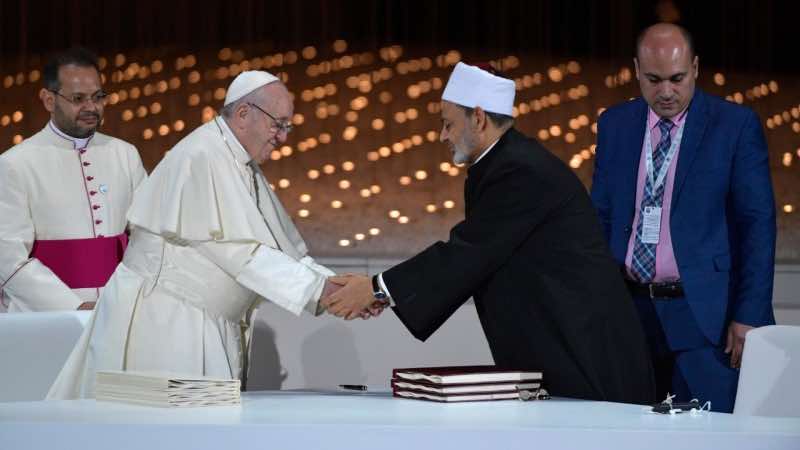 DOCUMENT ON HUMAN FRATERNITY FOR WORLD PEACE AND LIVING TOGETHER (Abu Dhabi, February 2019)Signatories: Francis and  Al-Azhar al-Sharif
“We affirm also the importance of awakening religious awareness and the need to revive this awareness in the
hearts of new generations through sound education and an adherence to moral values and upright religious
teachings. In this way we can confront tendencies that are individualistic, selfish, conflicting, and also address
radicalism and blind extremism in all its forms and expressions”.
”
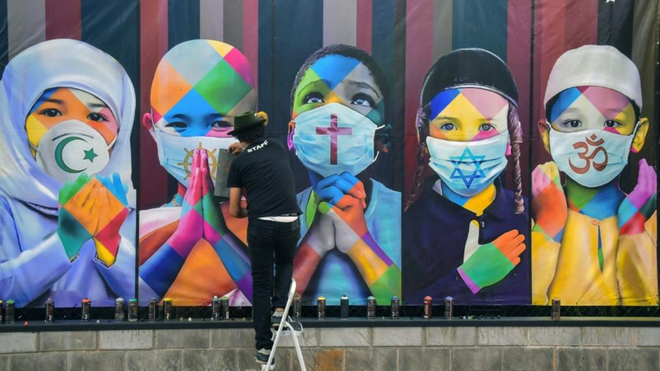 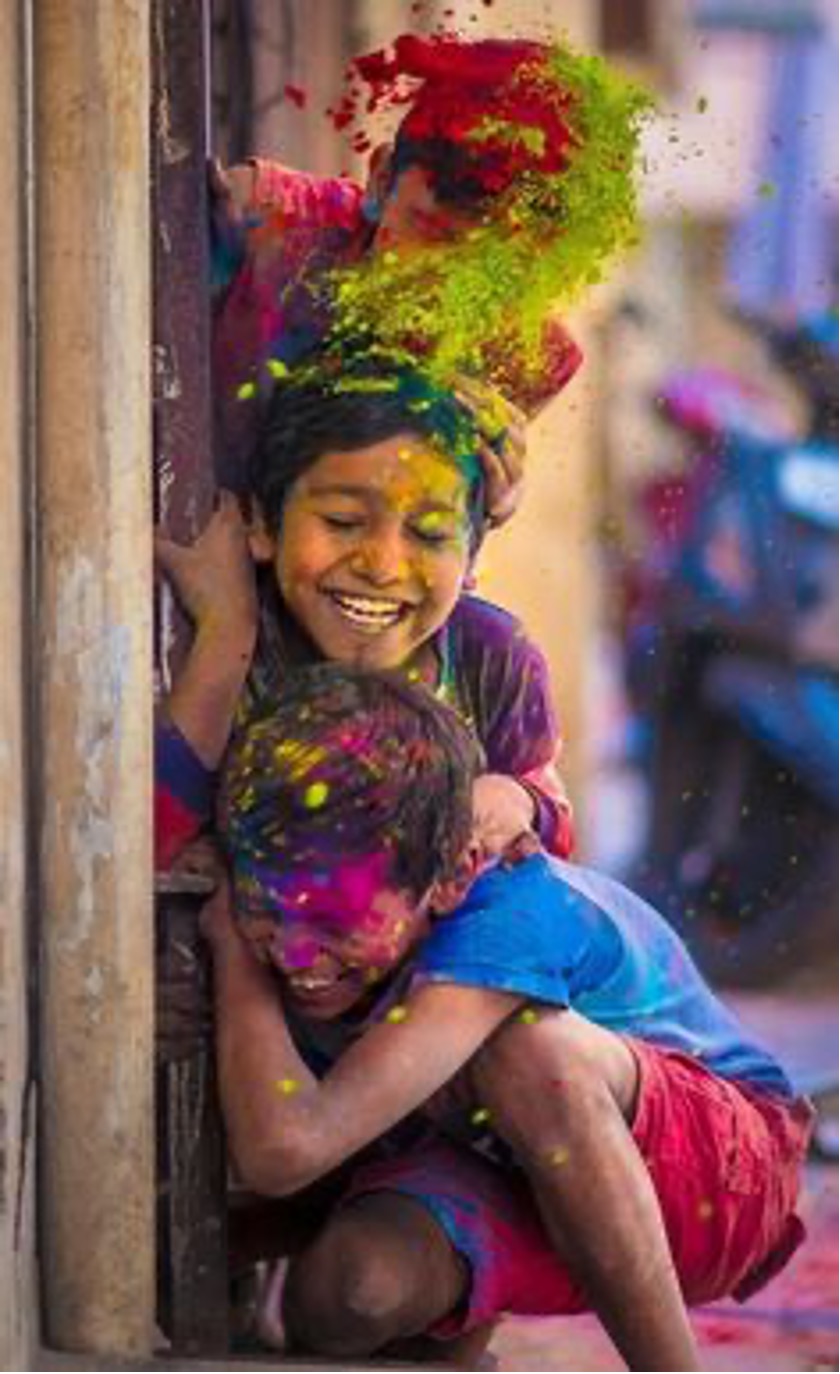 “This Document, in accordance with previous International Documents that have emphasised the importance of the role of religions in the construction of world peace, upholds the following:

The firm conviction that authentic teachings of religions invite us to remain rooted in the values of peace; to
defend the values of mutual understanding, human fraternity and harmonious coexistence; to re-establish
wisdom, justice and love; and to reawaken religious awareness among young people so that future generations may be protected from the realm of materialistic thinking and from dangerous policies of unbridled greed and indifference that are based on the law of force and not on the force of law.”
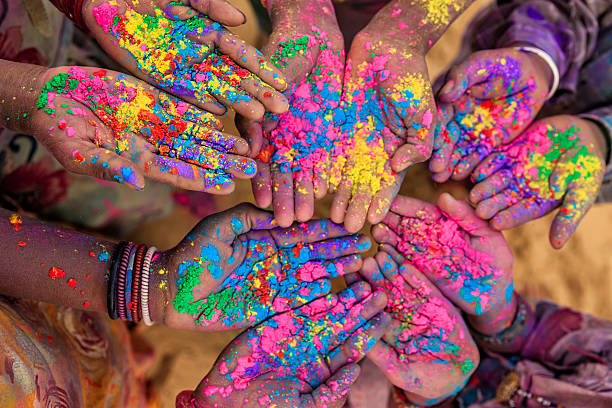 EDUCATE FOR                           INTER-RELIGIOUS DIALOGUE IN ITS 4 LEVELS:
Life
Prayer
Action
Theological Reflection
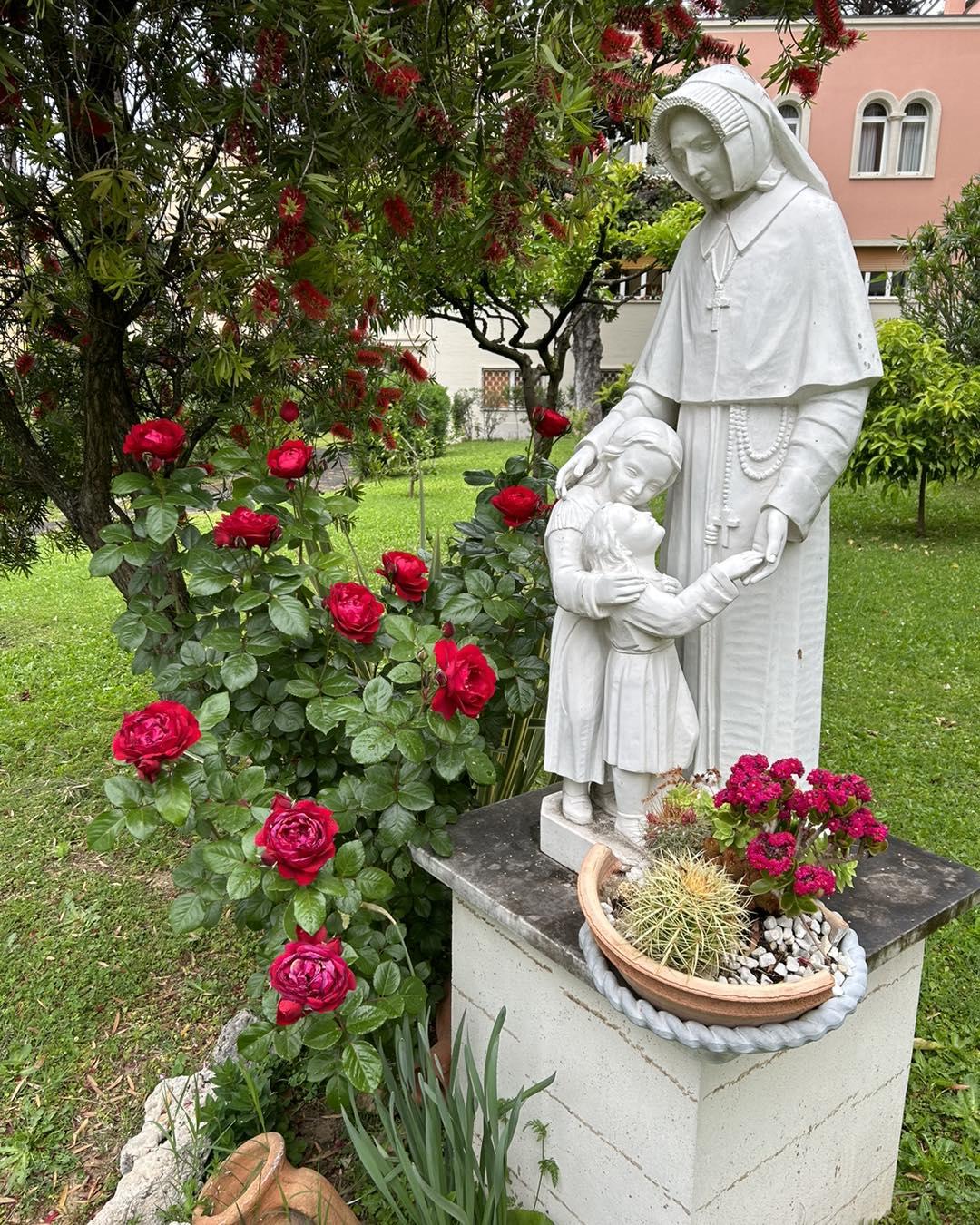 JESUS AND MARY PREFERENCES
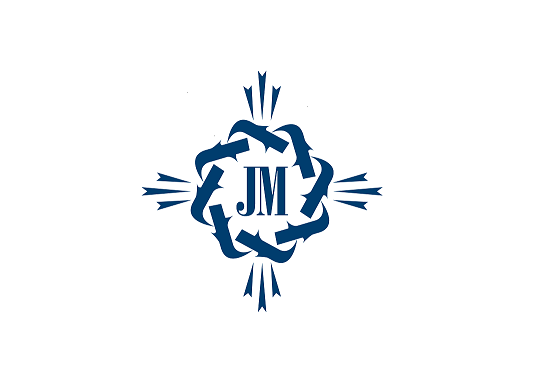 1
Favour spaces to experience an encounter with God
We are sent to:
2
Build healthy and just relationships
3
Risk going to the peripheries
Go beyond our own boundaries
4
1
4
Creating flexible structures
Journeying together, religious and lay, as Companions in Mission
How?
2
5
Initiating projects in response to urgent needs
Providing formation relevant to our times
6
3
Educating in all social milieux
Living Ignatian Spirituality more deeply
1
Youth
With preference for:
2
The vulnerable and poor, especially women and children
3
Our Common Home
NECESSARY ATTITUDES
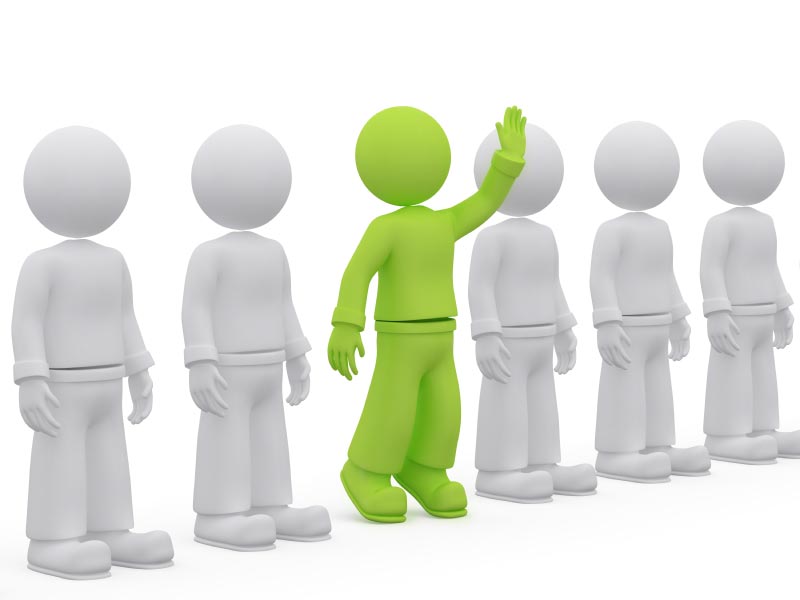 1
Triple courage
2
Openness to newness
3
4
Passion for education
Care
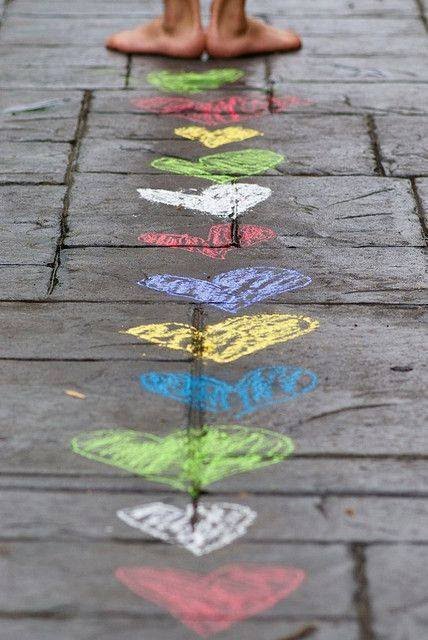 FINAL CALL OF THE  INSTRUMENTUN LABORIS
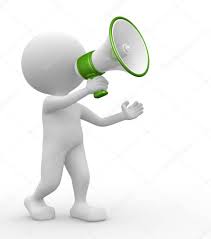 1
Take care of the fragility of people
2
Together promote this education pact and make it real
3
4
Call to public figures
Scientists, artists…
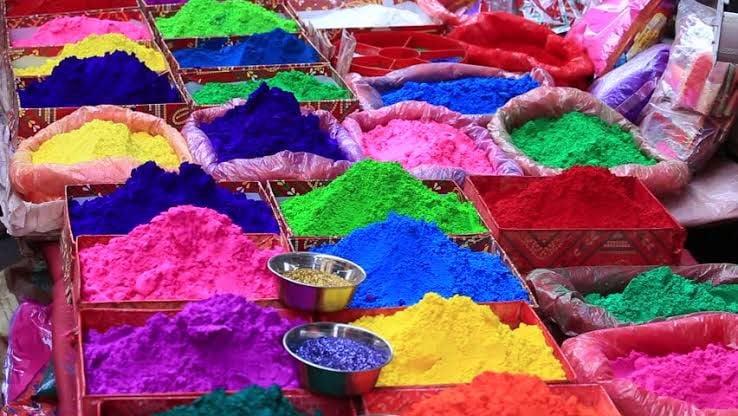